Welcome to Stirling
and to #coEducate
14 September 2017
Wifi – Medusa (email details required)
#coeducate
@careopinion
@careopinionscot
AGENDA

Welcome & introductions									All

How will future health professionals understand future patients?	James

Care Opinion: A route to developing compassion and empathy		Dorothy

Students using Care Opinion as 'agents of change’				Pam

The power of stories										Leanne

Opportunities & barriers										All

Action Planning											Ben/All
Our vision

What do we want to see?

We want people to be able to share their experiences of health and care in ways which are safe, simple, and lead to learning and change.
Our mission

What do we do?

Our mission is to provide an online platform so that:

people can share honest feedback easily and without fear
stories are directed to wherever they can help make a difference, and
everyone can see how and where services are listening and changing in response
Our values
Innovation
Positivity
Transparency
Inclusivity
Humanity
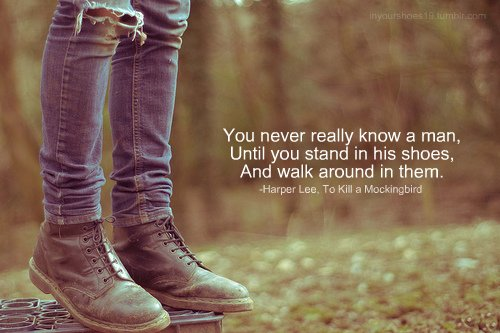 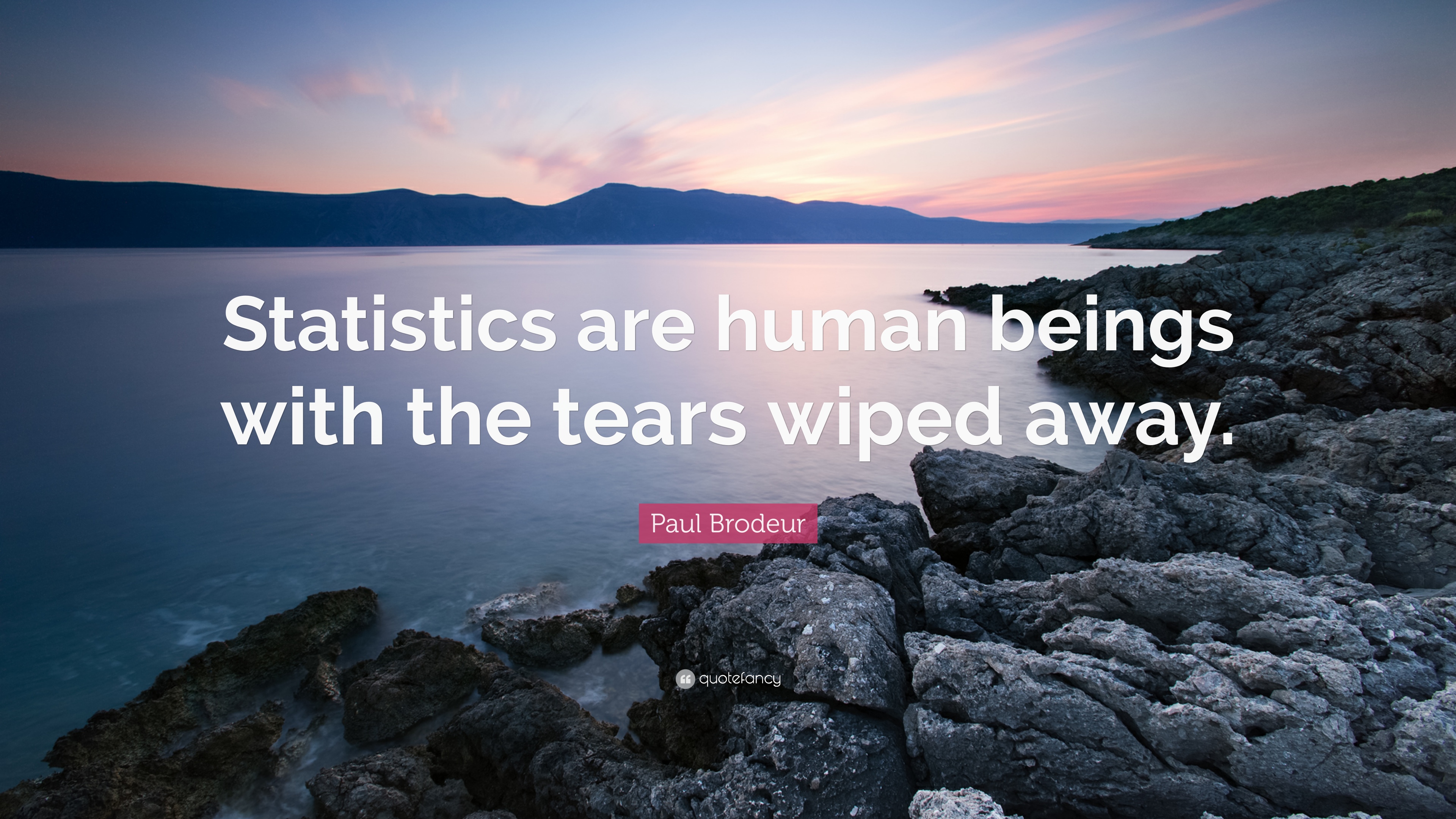 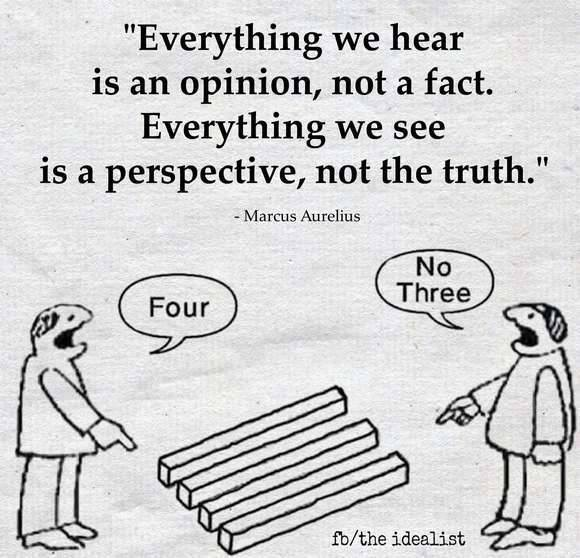